Las Funciones y responsabilidades consulares en relación a la trata de personas en el siglo XXI
Lic. Luis F. Centeno M.
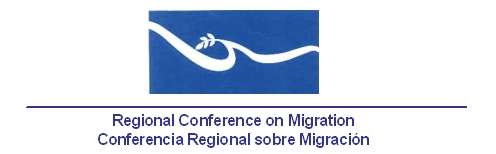 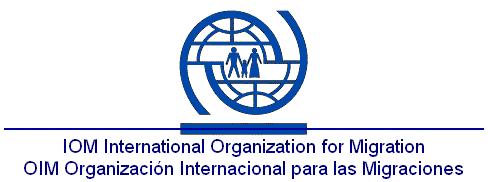 Desarrollo de la normativa de la trata de personas a nivel regional
Definición del Protocolo de Palermo y tipos penales
Disposiciones dispersas en legislación e instrumentos operativos
Las primeras leyes especializadas: El enfoque humanista.
El avance en el abordaje integral del delito en materia normativa
Elementos más recientes: El combate a la corrupción y la obstrucción de justicia.
Los nuevos retos
Instrumentos Internacionales referentes
(2000)
mutatis mutandis
Funciones y Responsabilidades consulares
Artículo 5 de la Convención de Viene sobre Relaciones Consulares  (1963) que entró en vigencia el  19 de marzo de 1967. 
En materia de trata de personas se puede establecer correlación entre lo que dispone el Art. 5 de la citada Convención de Viena y las disposiciones de la Convención de Palermo y su Protocolo sobre trata de personas, entre otras.
Proceso de sensibilización y capacitación.
Aplicable en las academias de Servicio Exterior como parte de los programas de capacitación establecidos. 
Capacitación con énfasis en el respecto de los derechos humanos fundamentales y la procuración de justicia.
Estructura del programa: Aplicación de los temas de trata de personal al perfil profesional y funcional de las y las Cónsules (Derechos humanos, conceptos trata de personas, legislación internacional y local, entre otros).
Redes
Funcionan como medios de intercambio de información y coordinación de acciones específicas.
Este tipo de cooperación facilita el abordaje integral de la trata de personas en vista de las relaciones que existen tanto entre las víctimas de la trata como de las redes criminales que las mantienen en explotación.
Se basan en relaciones funcionales, diplomáticas y de cooperación formal e informal.
Redes de coordinación y cooperación
Servicio
Exterior
Consultados dentro del país
Consulados fuera del país
Prevención
Prevención
Divulgación o difusión: Art. 31.5  de la Convención de Palermo y Art. 9.2 del Protocolo
Detección: Art. 30.4 de la  Convención de Palermo.
Capacitación: Art. 29.1 Convención de Palermo, Art. 10.2 del Protocolo.
Protección
Protección
Migratoria: Documentación, repatriación, reasentamiento, permanencia temporal.
En condición de víctima o testigo del delito: Regulación en materia de protección de victimas y testigos. Determinación del riesgo personal y familiares en el país de nacimiento o residencia.
Atención y asistencia
Asistencia y protección
Proporcionar las medidas de atención primaria dentro de sus posibilidades y/o coordinar que se las suministren a la victima a la mayor brevedad
Vigilar la aplicación de medidas de atención prolongada y/o coordinar con el país que envía el inicio o continuación de estas medidas en caso de retorno.
Procuración de justicia
Procuración de justicia
Determinar cuales instrumentos internacionales relacionados con la materia de trata de personas están ratificados en el país donde se encuentra. 
Conocer la  legislación sobre trata de personas en el país donde se encuentra.
Vigilar la no revictimización, el trato justo y en general el respeto a los derechos humanos fundamentales de las personas relacionadas con el delito de trata de personas.
De acuerdo a sus funciones apoyar  el trámite de asistencias judiciales y otras diligencias relativas a un caso en concreto solicitadas por el país de envió o por el país receptor.
Cooperación Internacional
Cooperación Internacional
Trámite expedito de las asistencias  judiciales en el menor tiempo  posible, cuando le corresponda (Convenciones  y tratados de la región utilizan Autoridad Central)
Diligencias relacionadas con extradición cuando le correspondan. 
Realizar o  apoyar diligencias judiciales relacionadas con un caso concreto del país enviado o del receptor.
Promover, solicitar o apoyar la cooperación técnica.